Welcome to English E32101         Online Learning
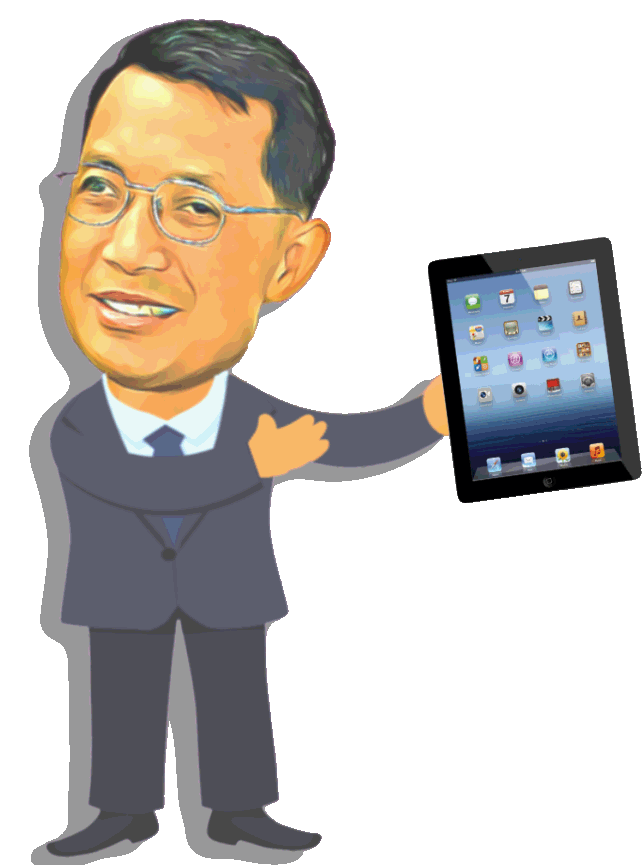 It’s a must.
1. Gadgets:  	    - Notebook or desktop or tablet                 or Ipad	2. Applications 	    - Facebook, Quizziz, Socrative,                 Google Classroom, Google Form
Entertainments
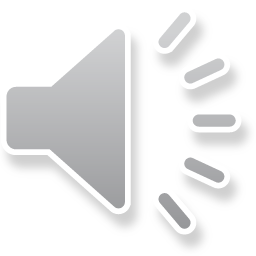 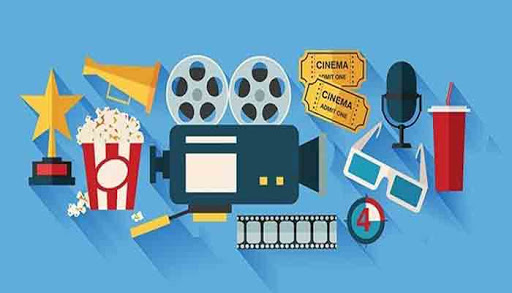 Objectives: 	1. Students are able to pronounce and define words correctly. 	2. Students are able to answer questions correctly after reading and listening about the entertainments.
Types of Entertainments
Types of Entertainments
See movies
Types of Movies
Action: a movie with a fast-moving plot, usually containing scenes of violence or fighting
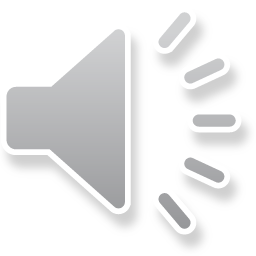 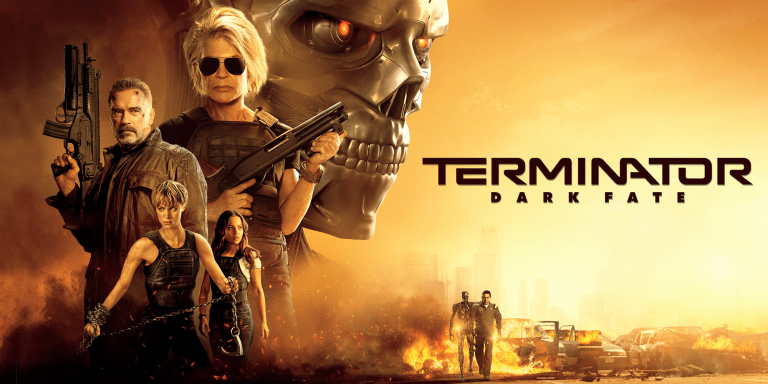 Types of Movies
Adventure: a movie about an exciting, and dangerous activity, such as a trip or experience
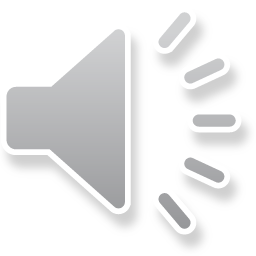 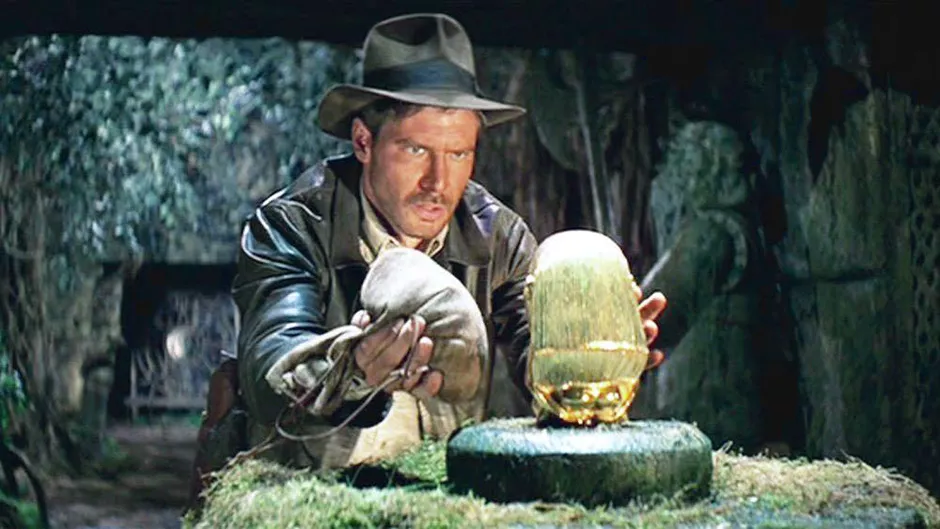 Types of Movies
Animation: a film made by photographing a series of cartoon drawings to give the illusion of movement
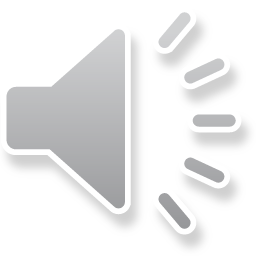 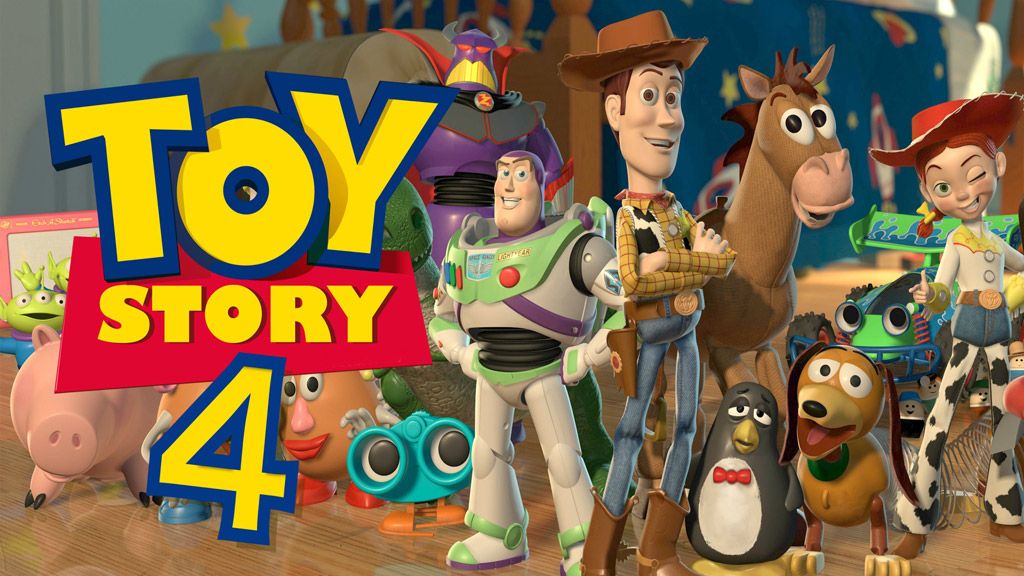 Types of Movies
Comedy: a movie that is intended to entertain people and make them laugh
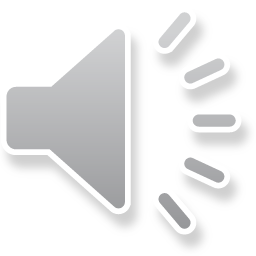 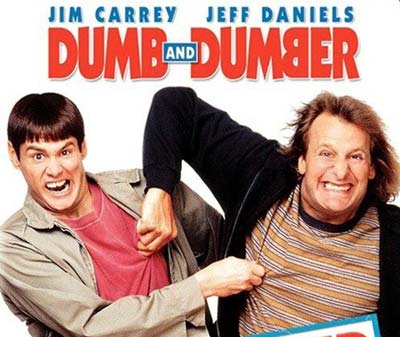 Types of Movies
Crime: a movie that is about the persons who do something against the law. It’s an unlawful act punishable by the state.
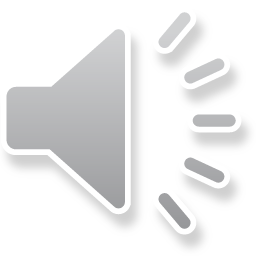 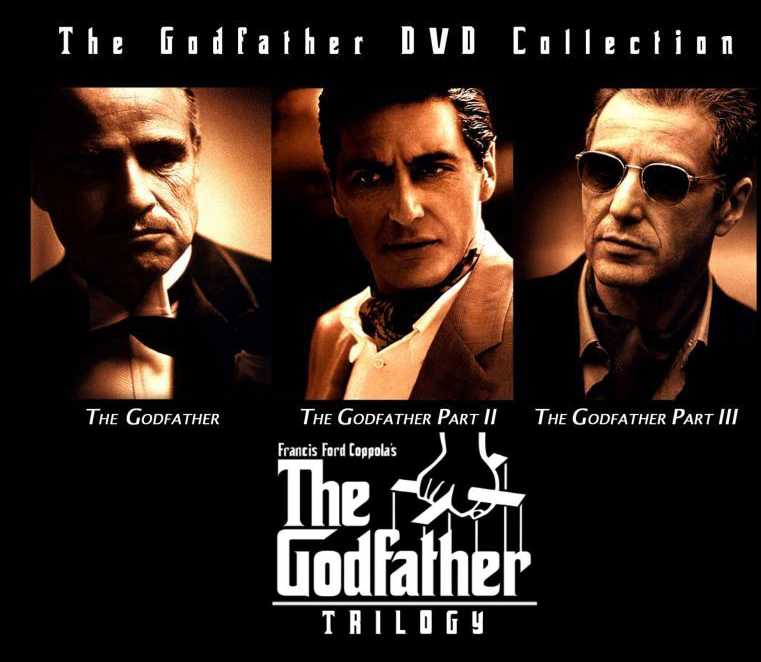 Types of Movies
Documentary: a film or television or radio program that gives facts and information about a subject
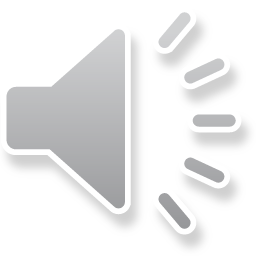 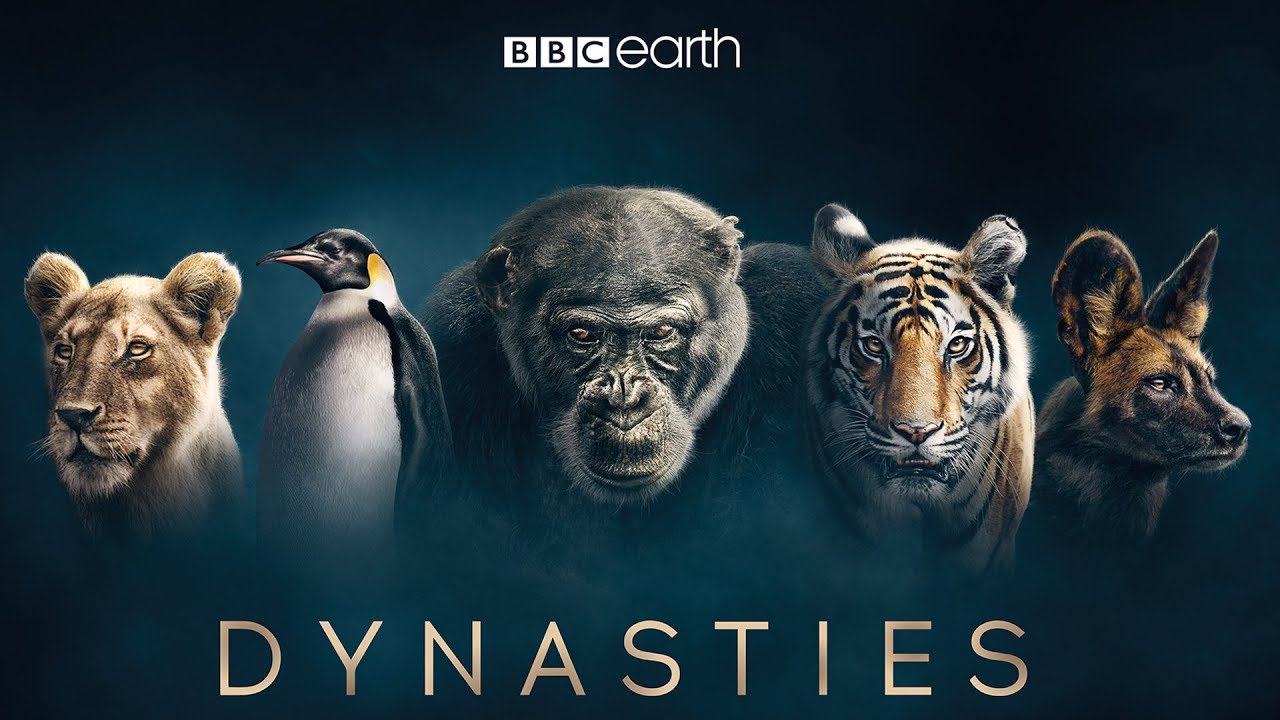 Types of Movies
Drama: A film that shows us human beings at their best, their worst, and everything in-between.
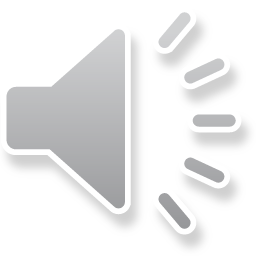 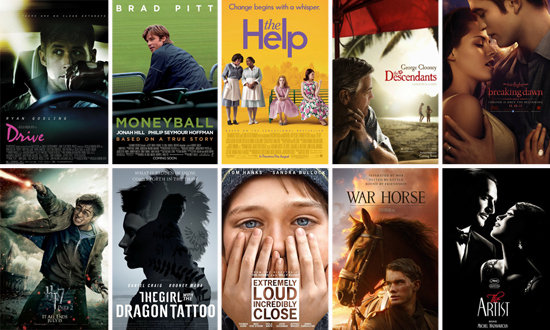 Types of Movies
Erotic: An unsuitable film for children to see because it’s about the sexual feelings.
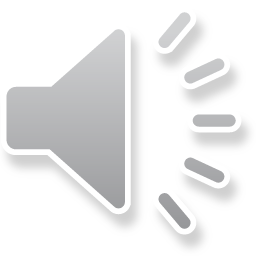 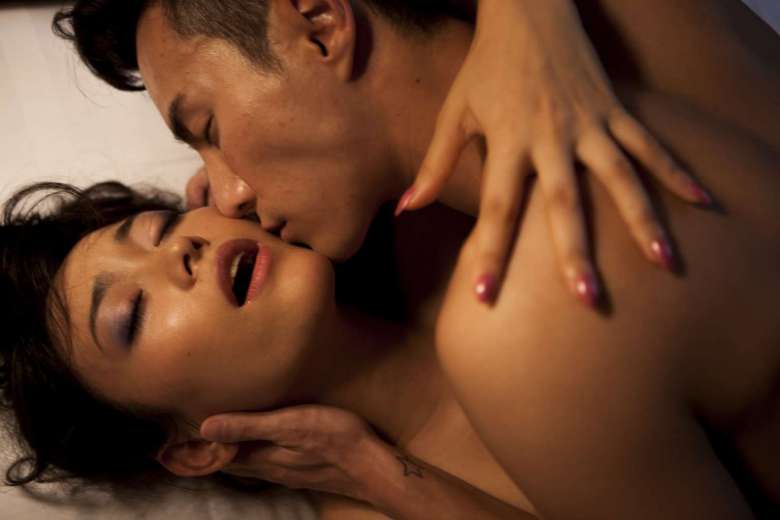 Types of Movies
Fantasy: Movies include magical and impossible things that any real human being cannot do.
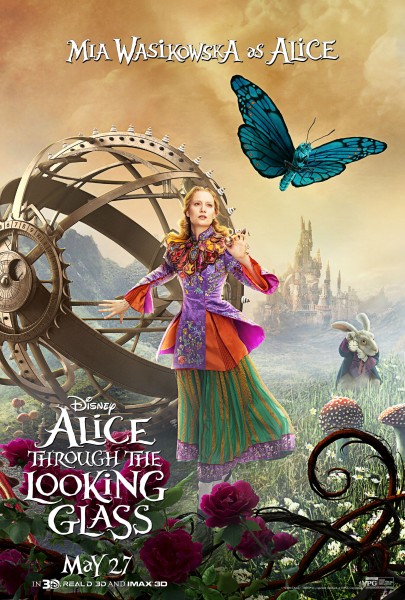 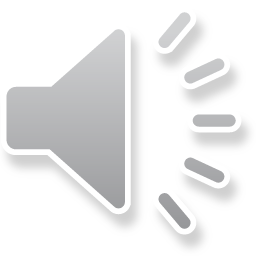 Types of Movies
Historical: A film that shows us about the past events or set within a in a past time period.
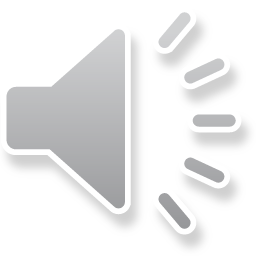 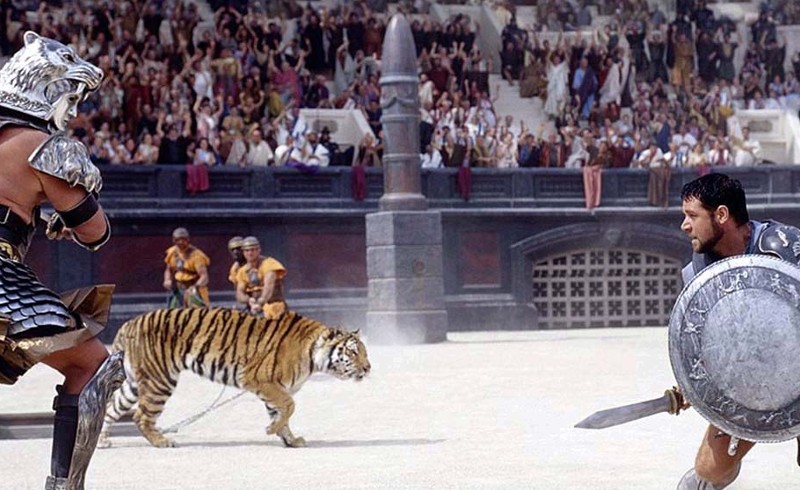 Types of Movies
Horror: a movie in which strange and frightening things happen
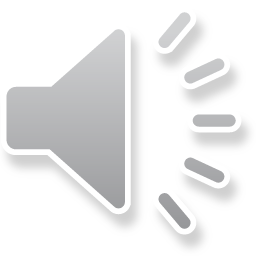 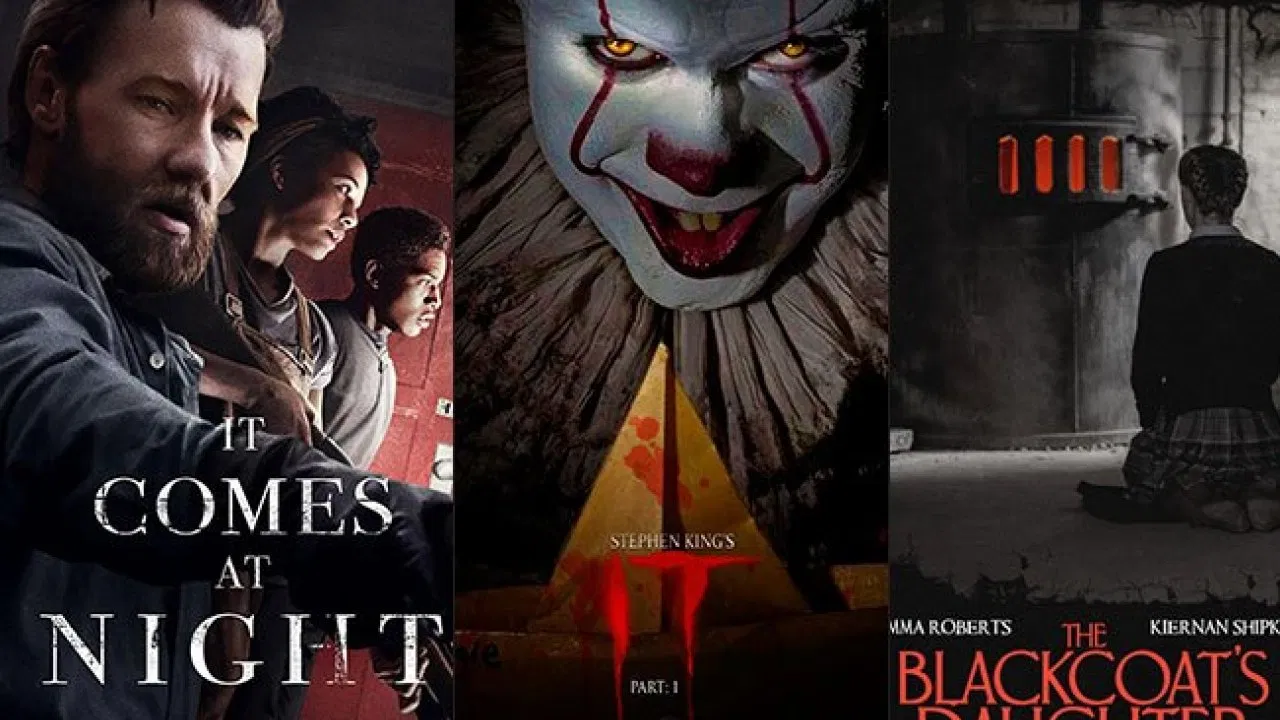 Types of Movies
Musical: a film that uses song and dance to add to the telling of the story.
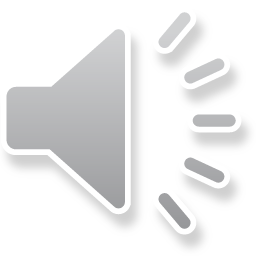 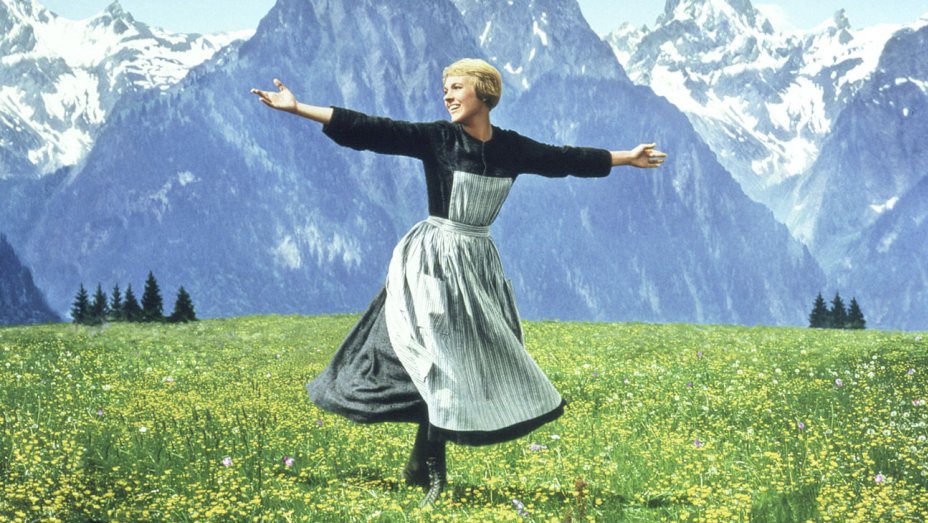 Types of Movies
Mystery: a film that centers around a crime, usually murder, which finally gets solved at the very end.
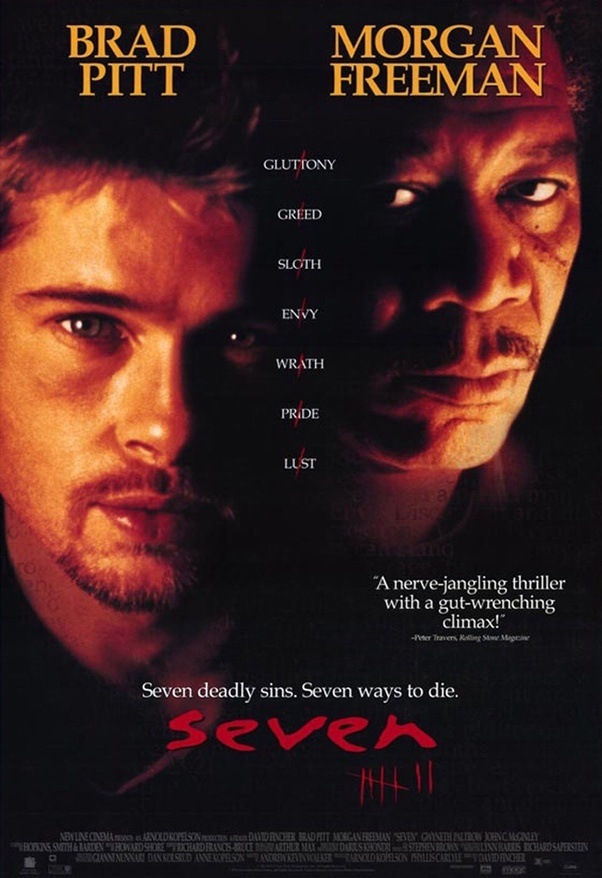 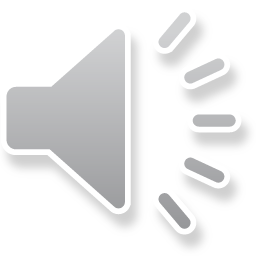 Types of Movies
Romance: films that are about love stories, or affairs of the heart and the journey that their love takes through courtship or marriage
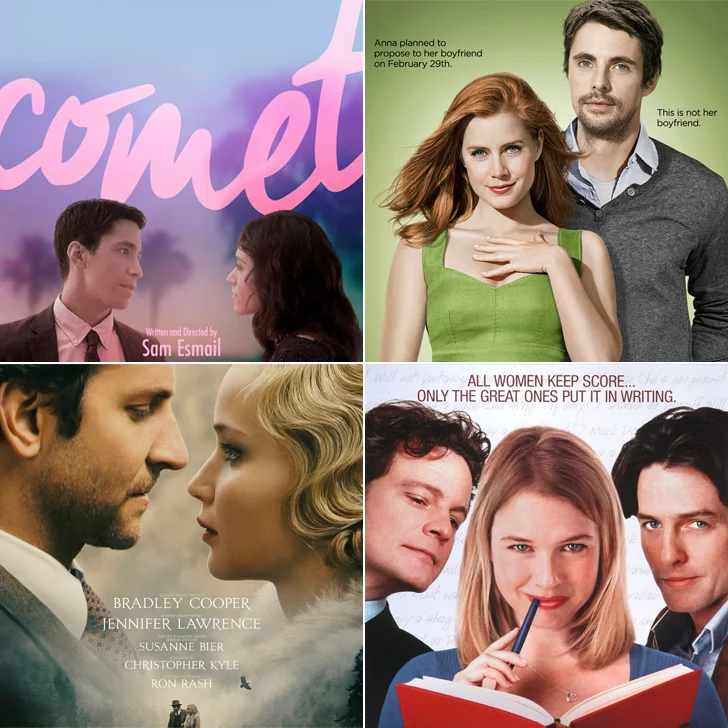 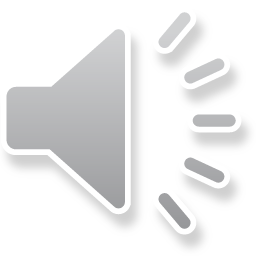 Types of Movies
Science fiction, Sci-fi: a kind of story in which imaginary future developments in science and their effect on life are described
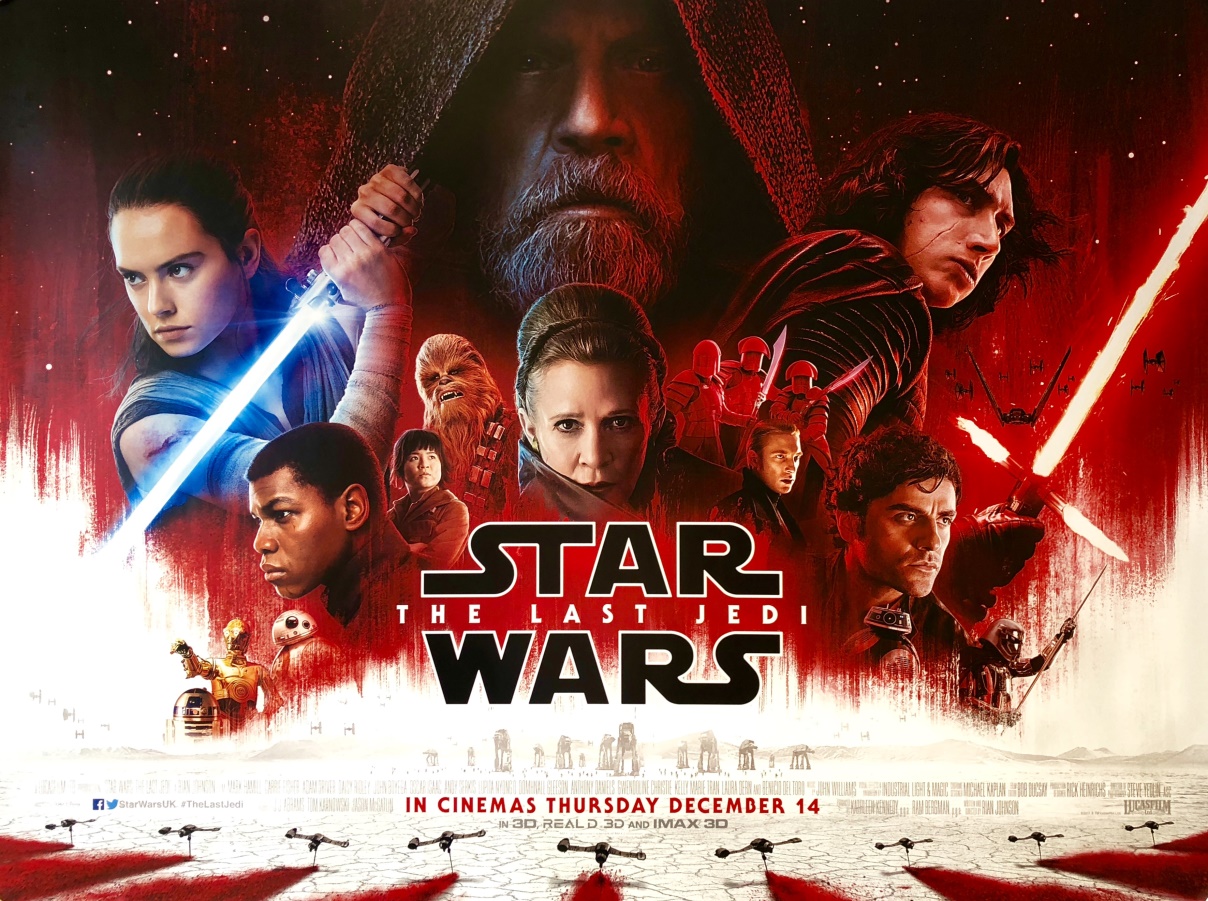 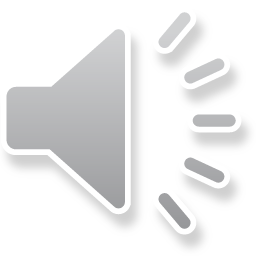 Types of Movies
Thriller: a film that has en exciting story, often about solving a crime.
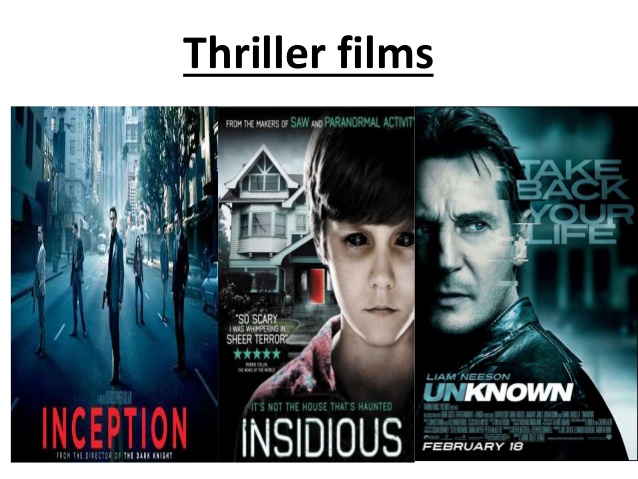 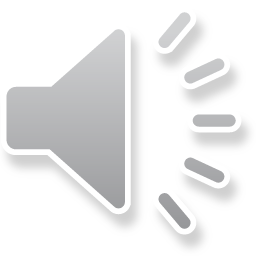 Types of Movies
Western: a film about life in the 19th century in the American West also cowboy film which is often about fighting between cowboys and Indians.
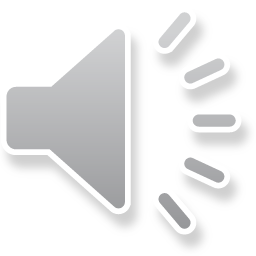 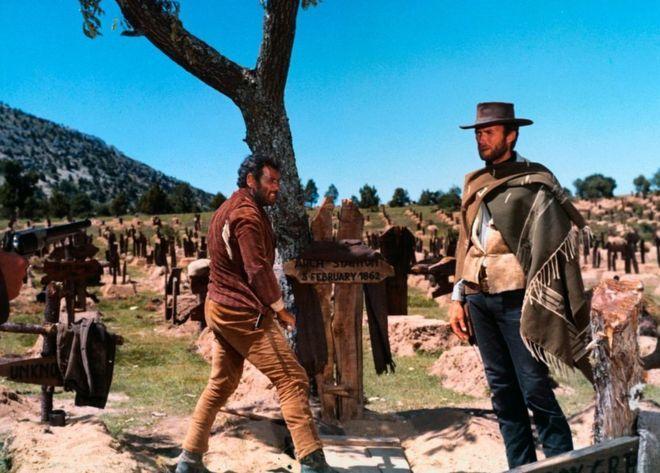 Types of Music
Rhythm and Blues
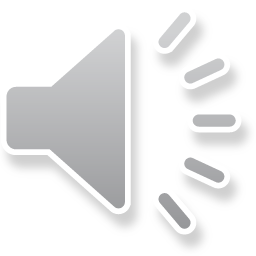 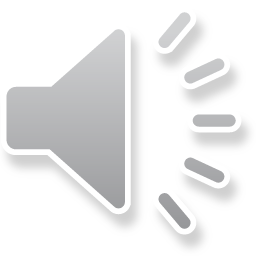 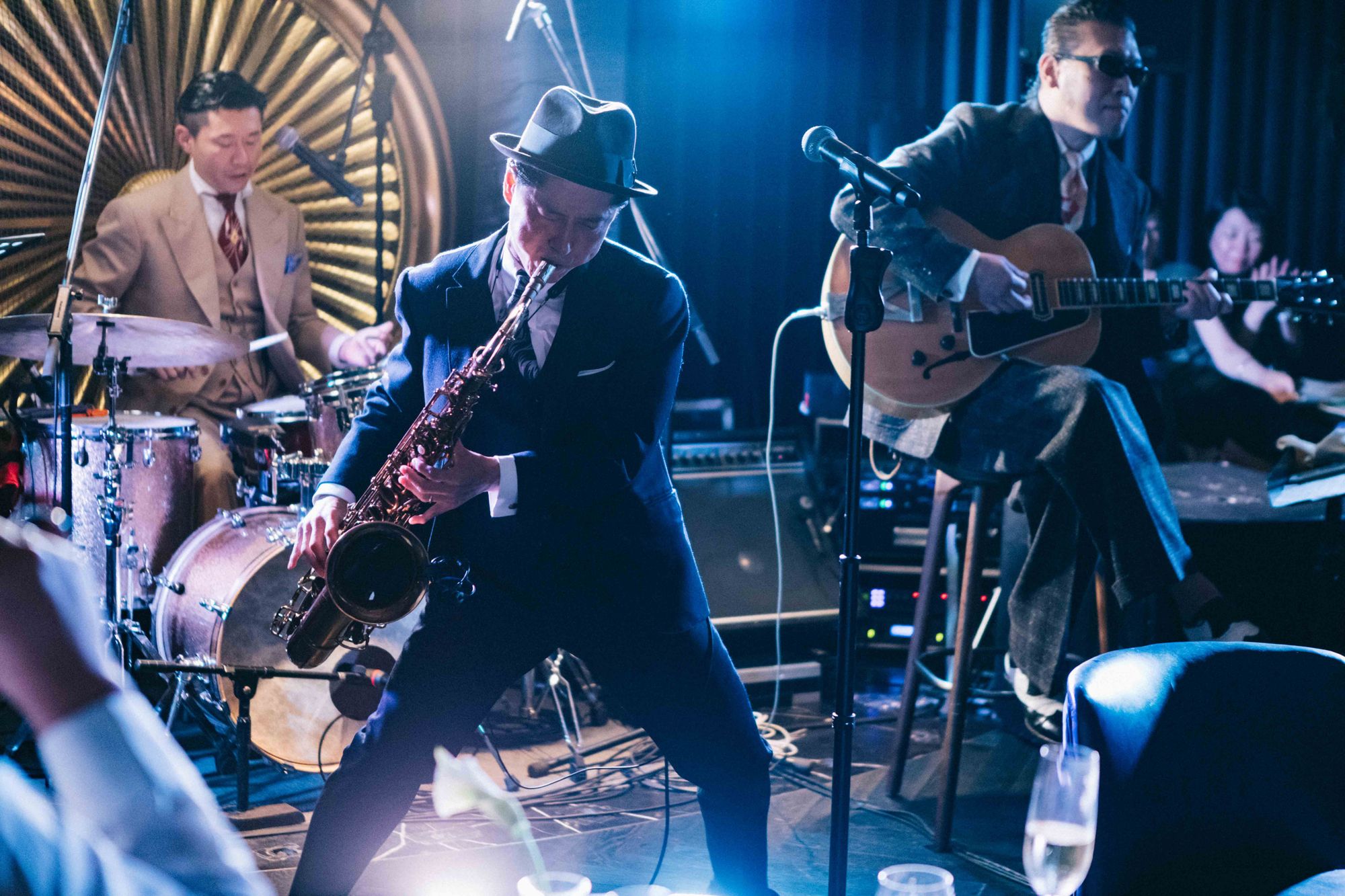 Types of Music
Classical
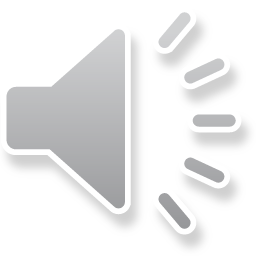 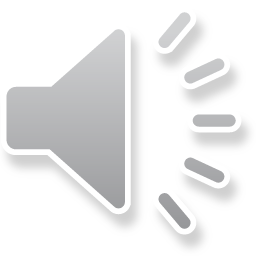 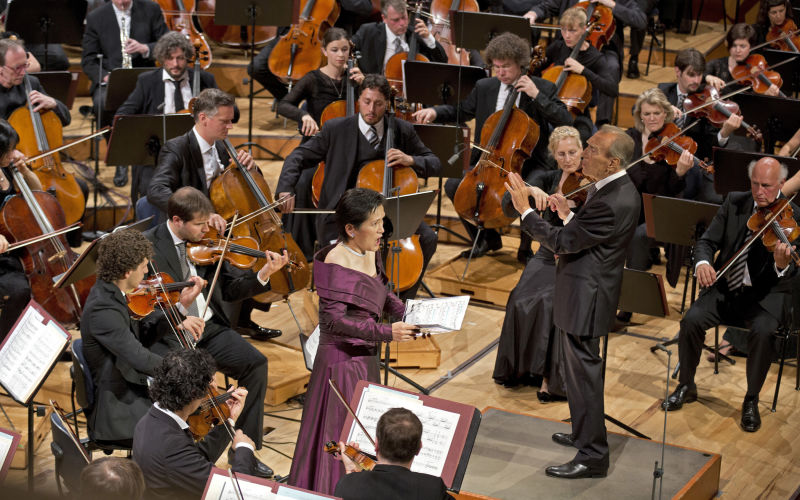 Types of Music
Country
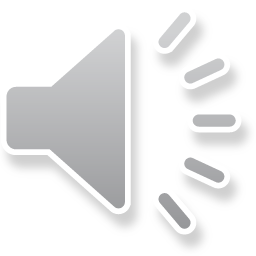 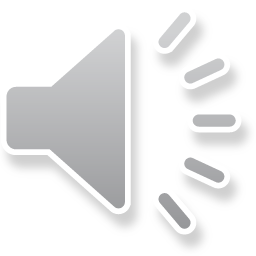 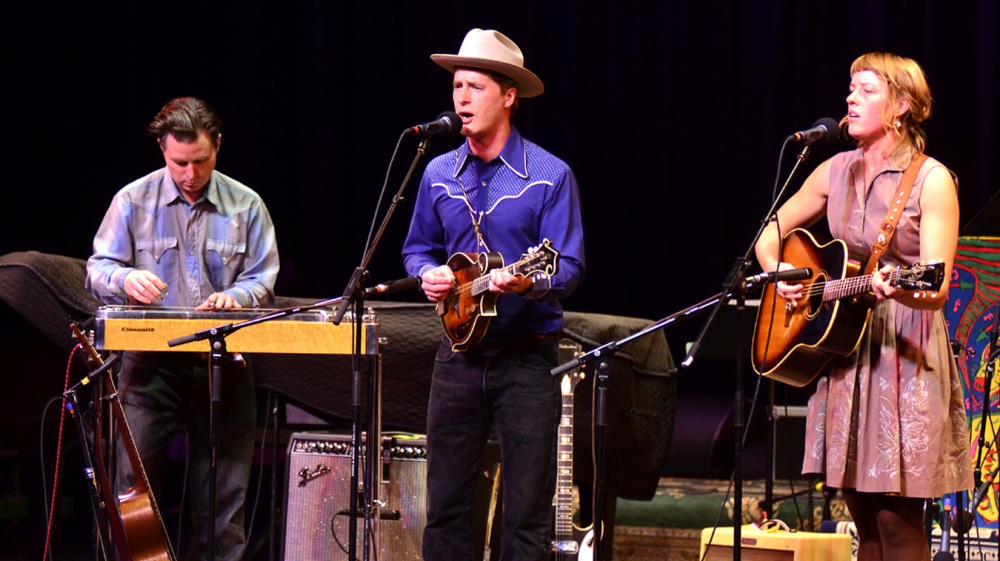 Types of Music
Folk
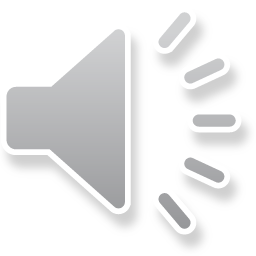 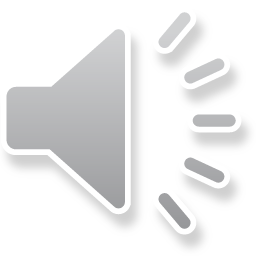 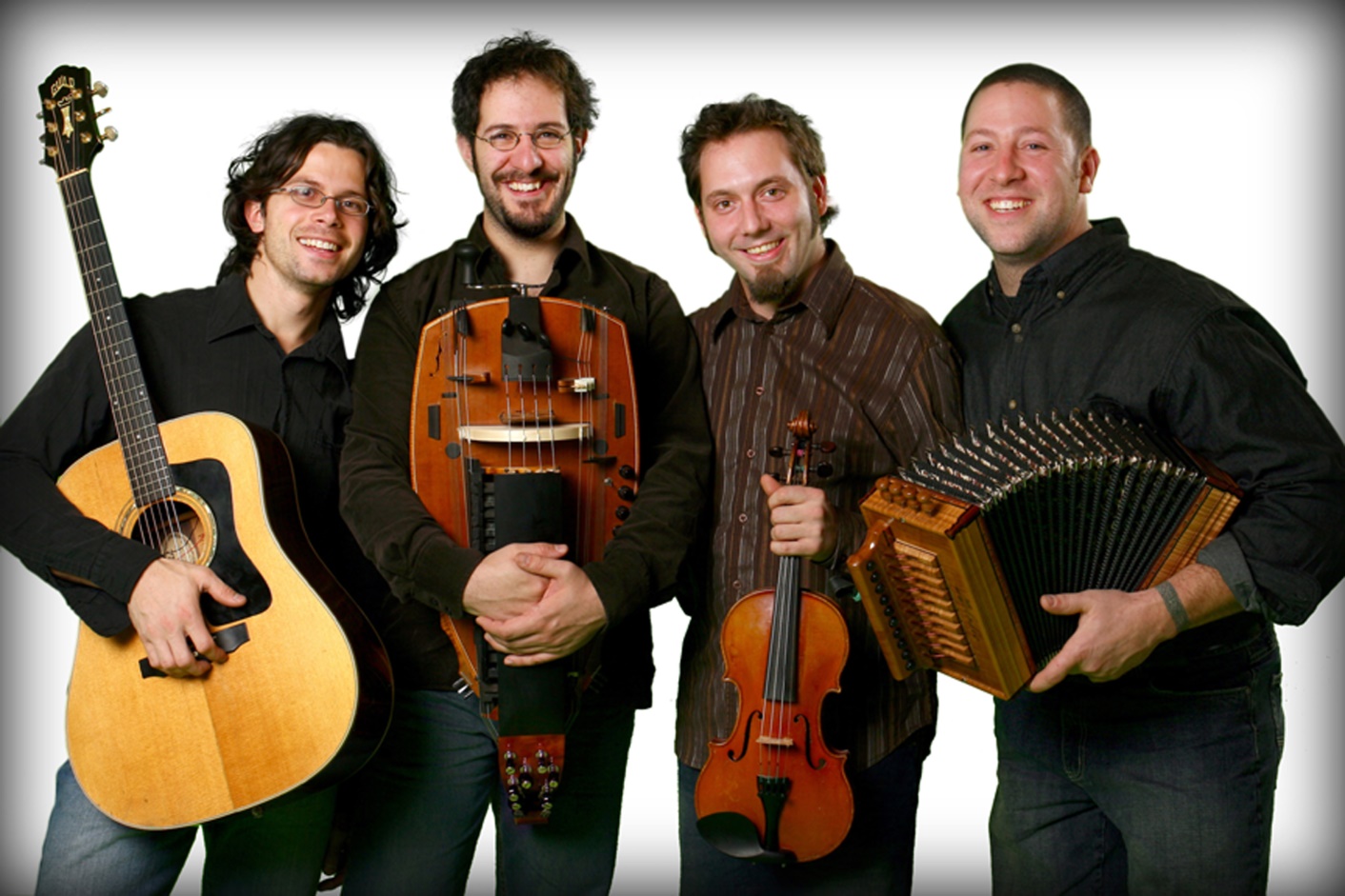 Types of Music
Hip-Hop
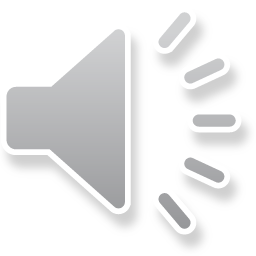 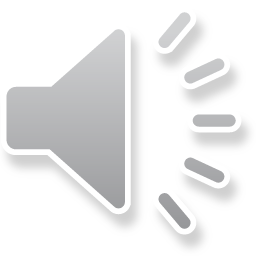 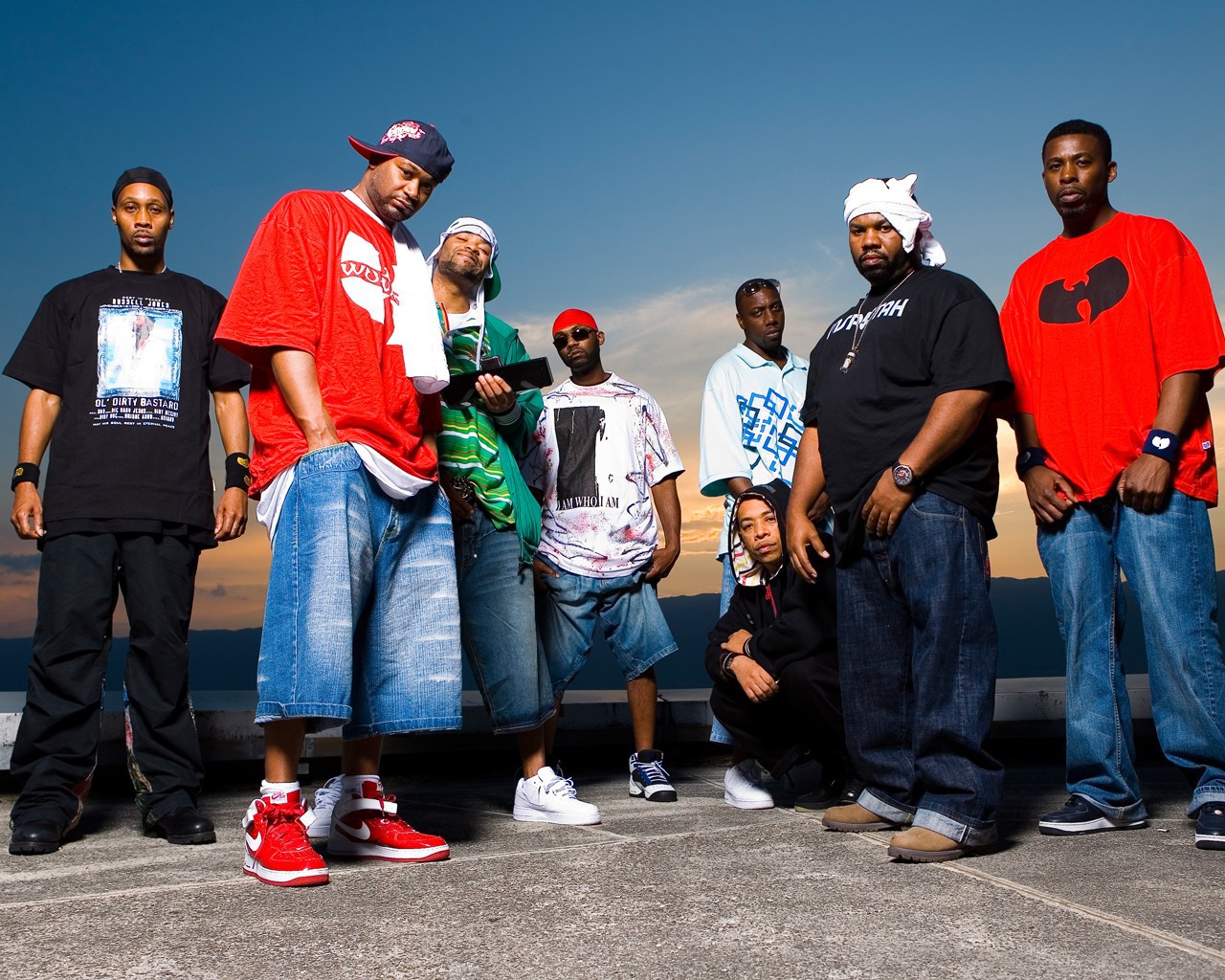 Types of Music
Jazz
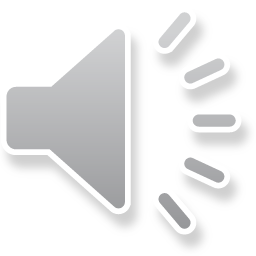 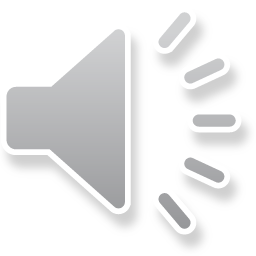 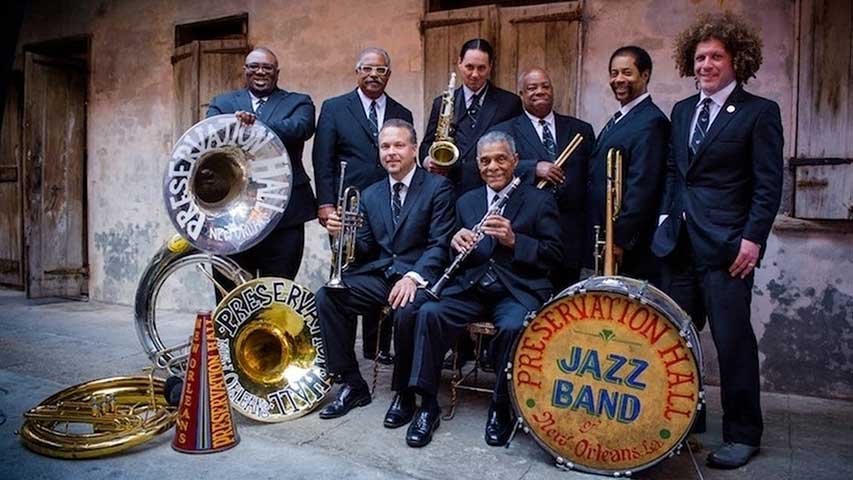 Types of Music
Pop
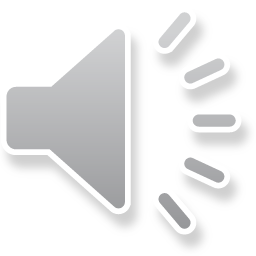 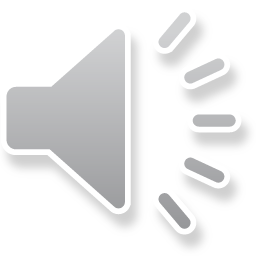 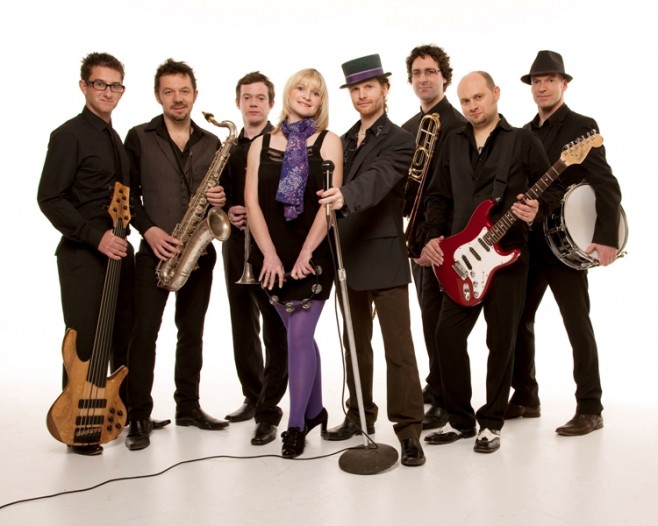 Types of Music
Reggae
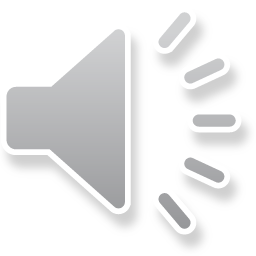 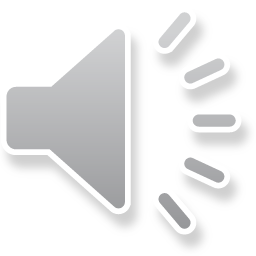 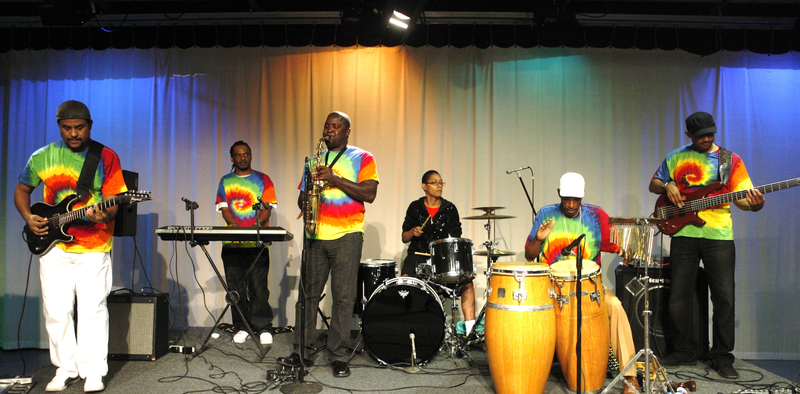 Types of Music
Rock
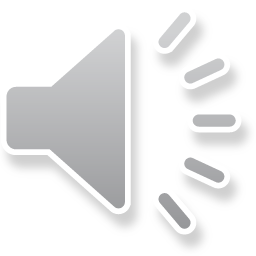 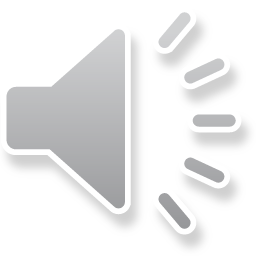 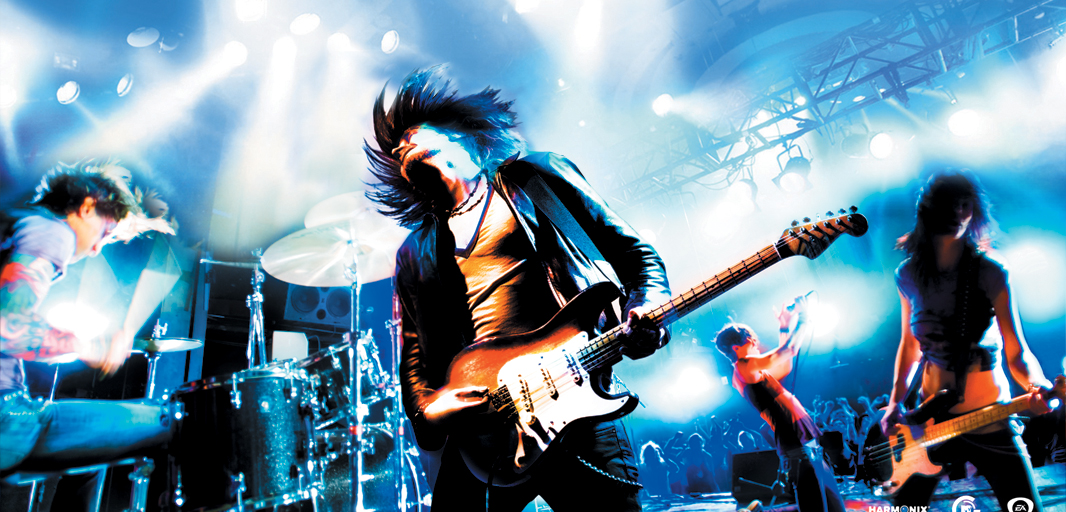 Types of Music
rap
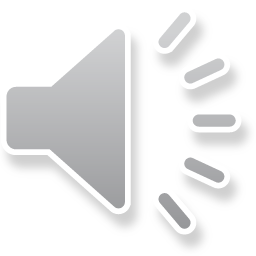 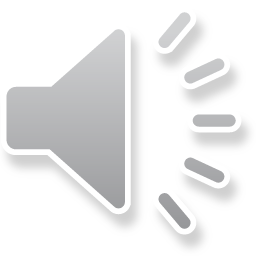 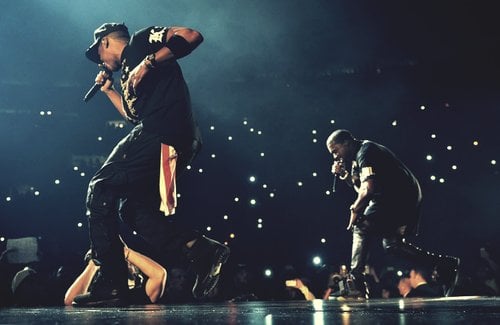 Types of TV. Programs
Soap opera: a continuing program, which follows the lives of a group of people; the stories are often romantic, exciting, dramatic and hard to believe.
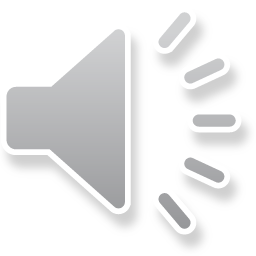 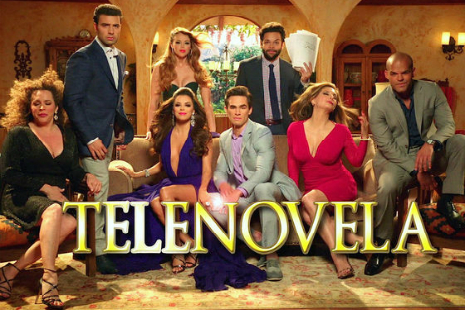 Types of TV. Programs
Sitcom: an amusing television drama series about a set of characters. Sitcom is an abbreviation for “situation comedy”.
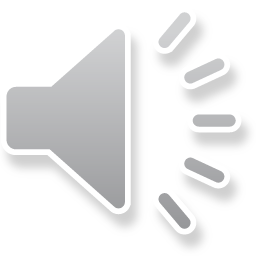 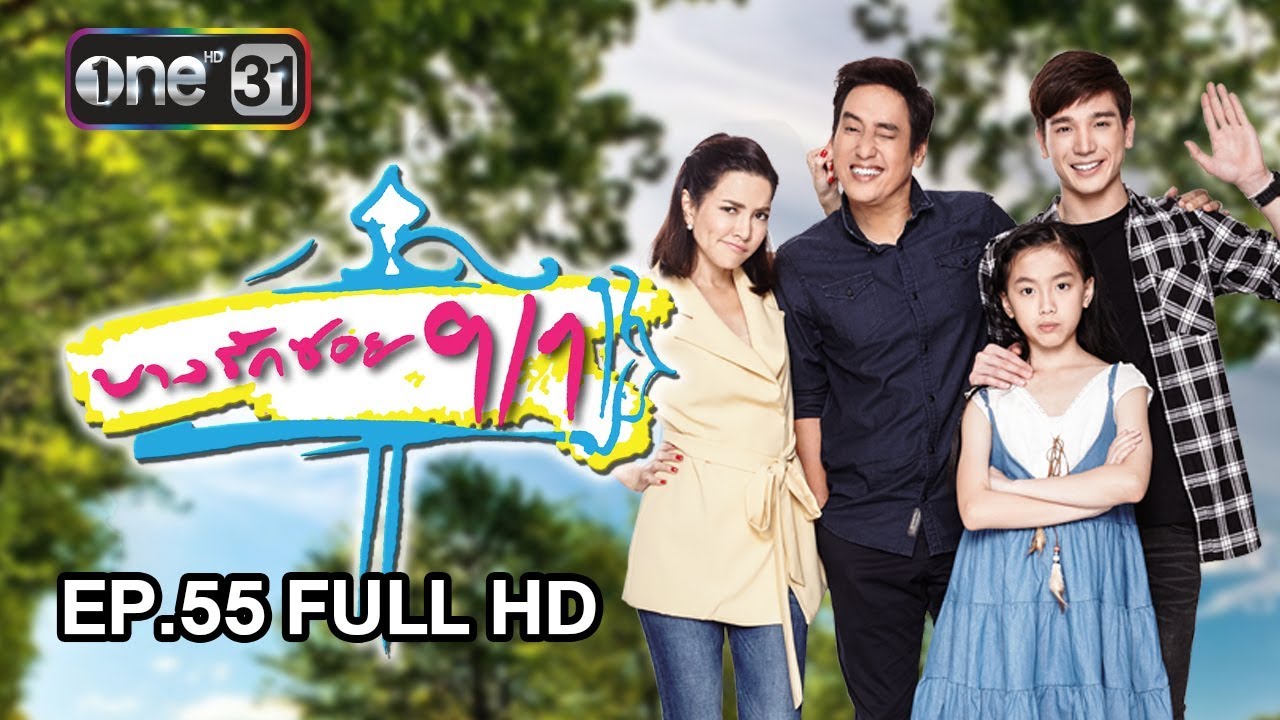 Types of TV. Programs
Drama: 1. a play for the theater, television, radio, etc. 	     2. plays considered as a form of literature
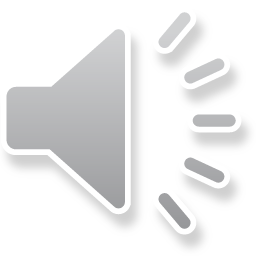 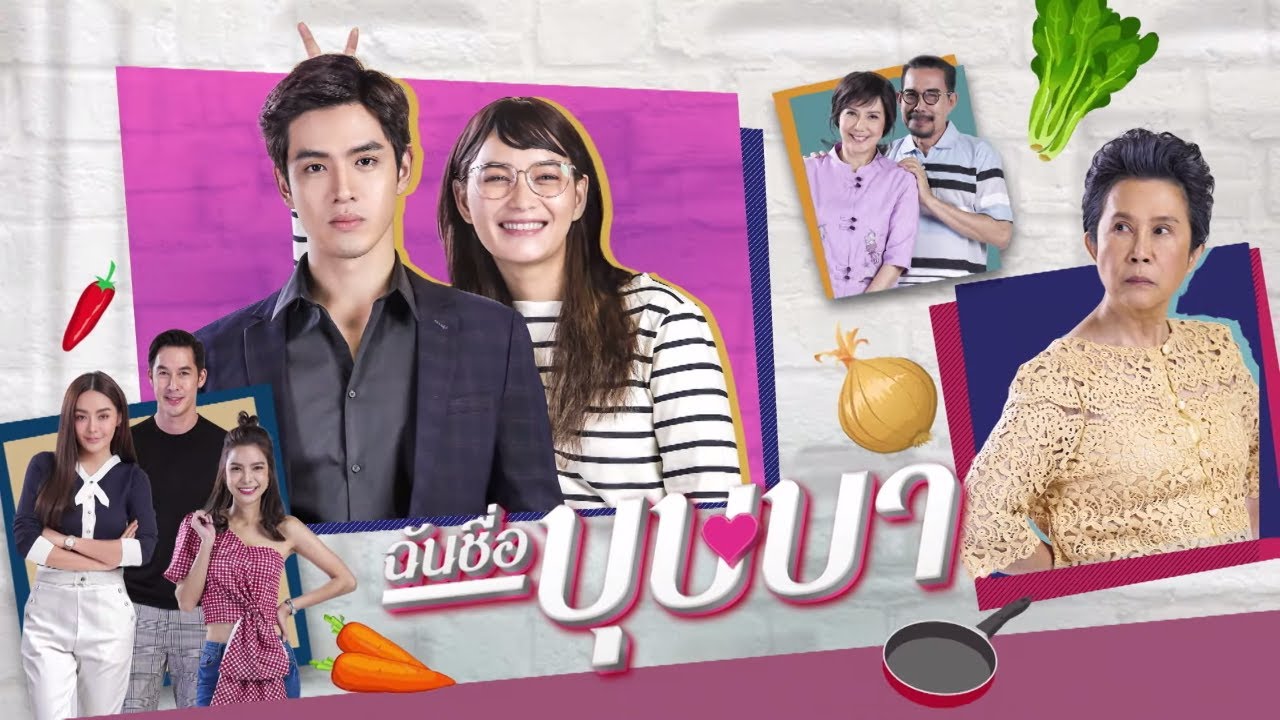 Types of TV. Programs
Talk show: a radio or television program in which usually well-known people talk about something or are interviewed.
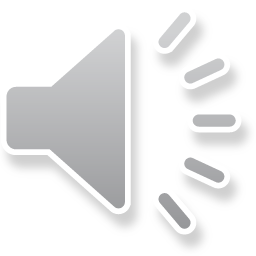 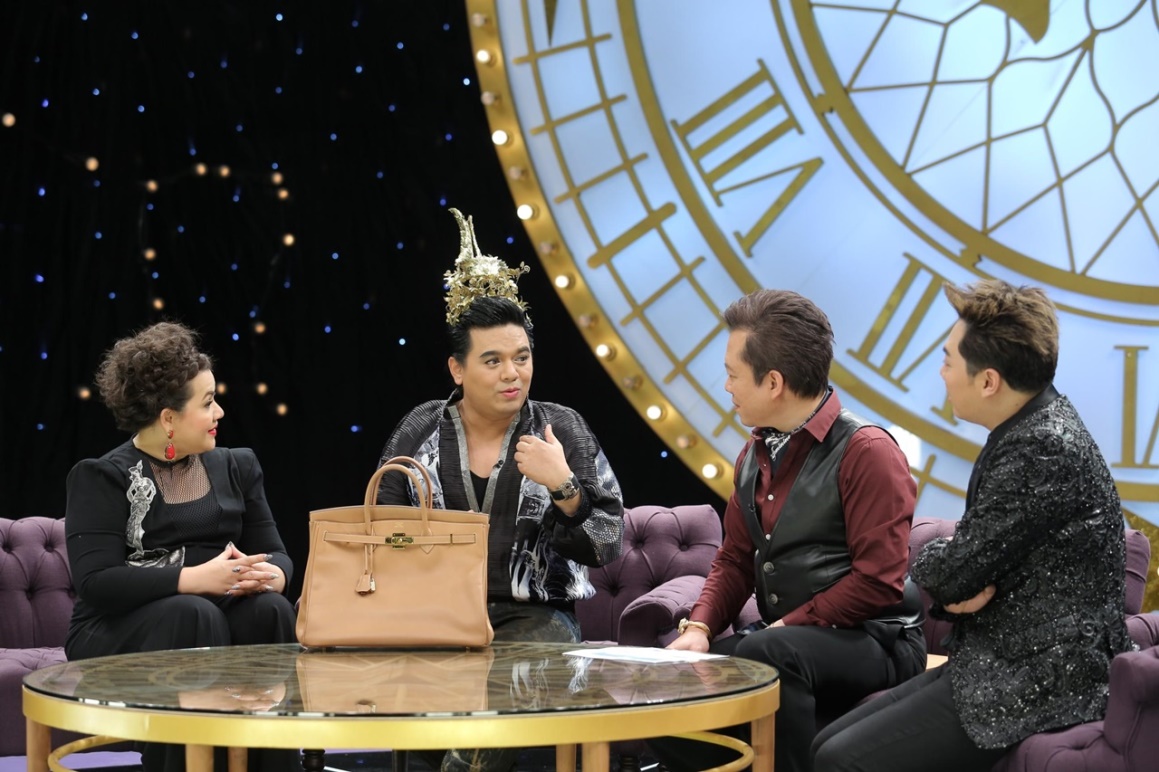 Types of TV. Programs
Reality show: a television show in which members of the public or celebrities are filmed living their everyday lives or undertaking specific challenges.
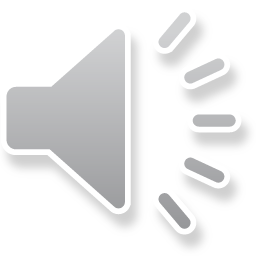 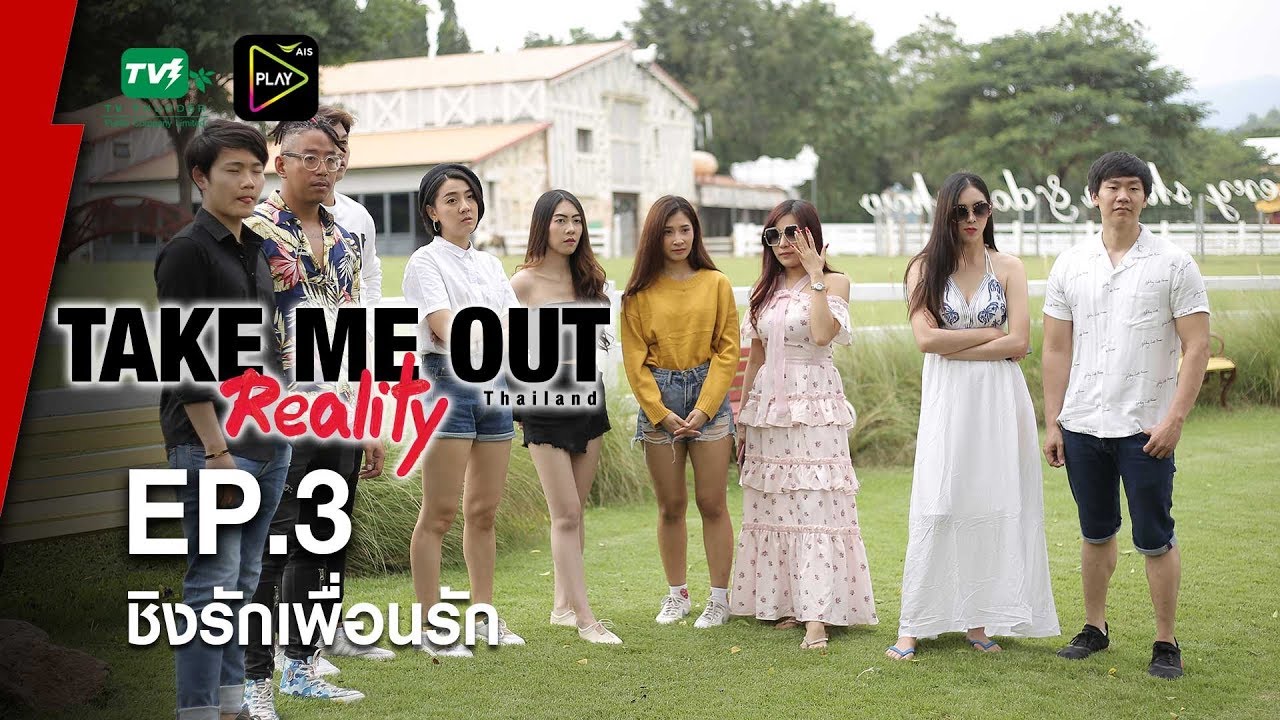 Types of TV. Programs
Documentary: a film or television or a radio program that gives detailed information about a particular subject
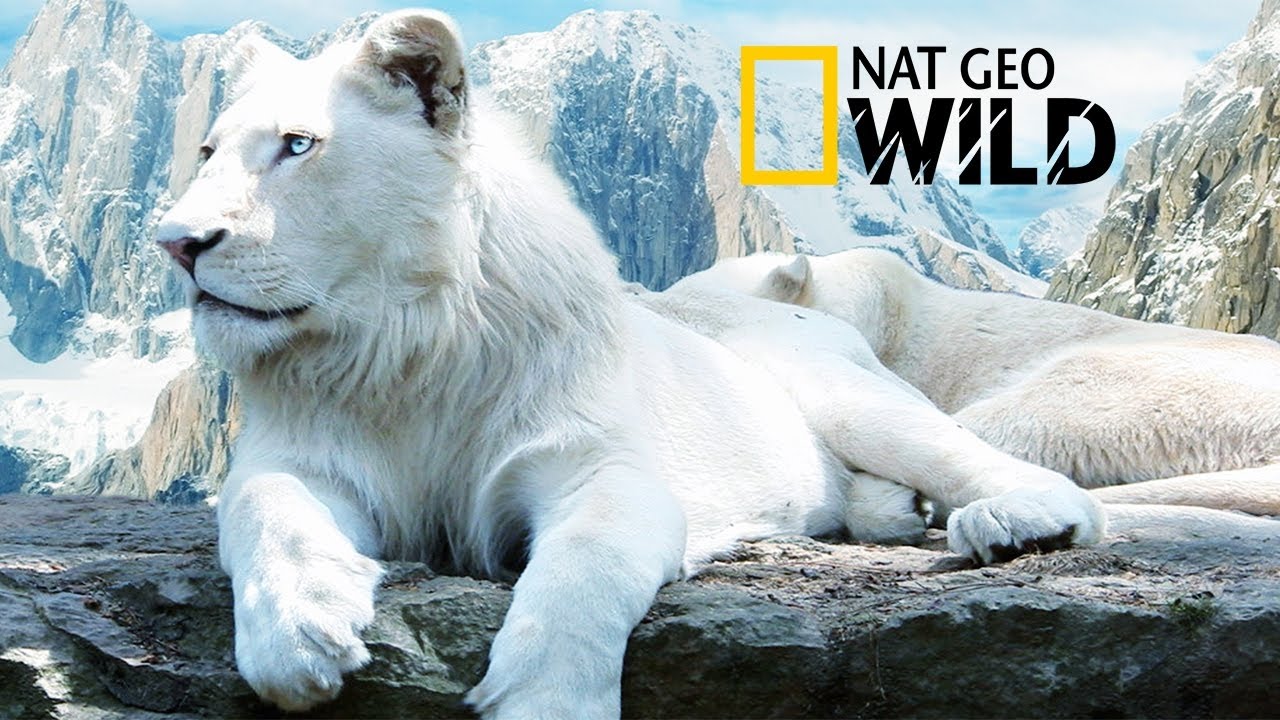 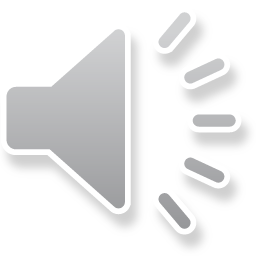 Types of TV. Programs
Variety show: a show, as on television, made up of many different kinds of acts, as comic skits, songs, dances, etc.
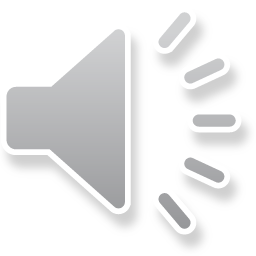 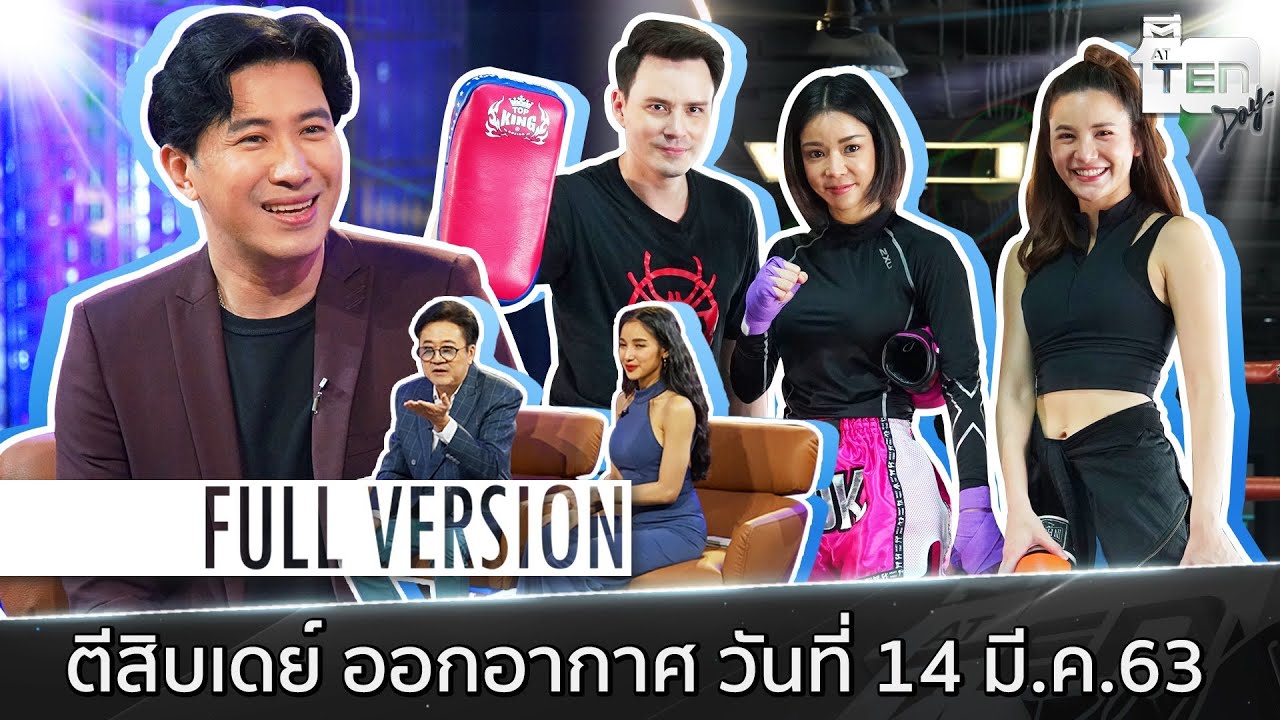 Exercises
1. Reading about movies2. Listening about movies and TV. programs
Reading about movies
Read about the types of films that five people like. What type of film is good for each person?
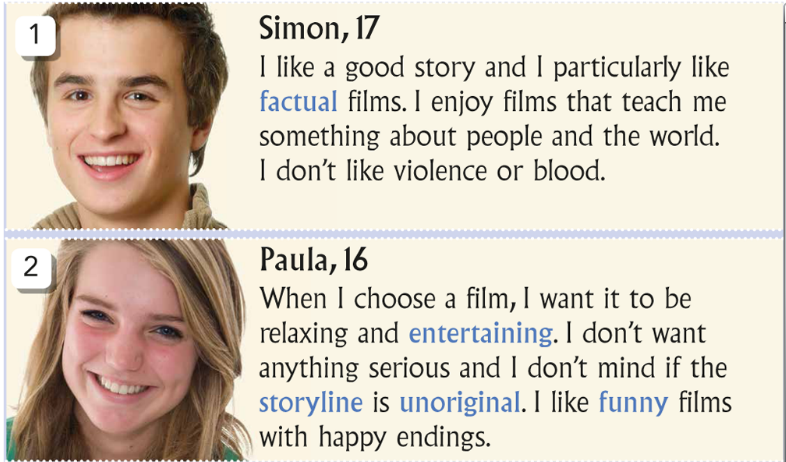 Reading about movies
Read about the types of films that five people like. What type of film is good for each person?
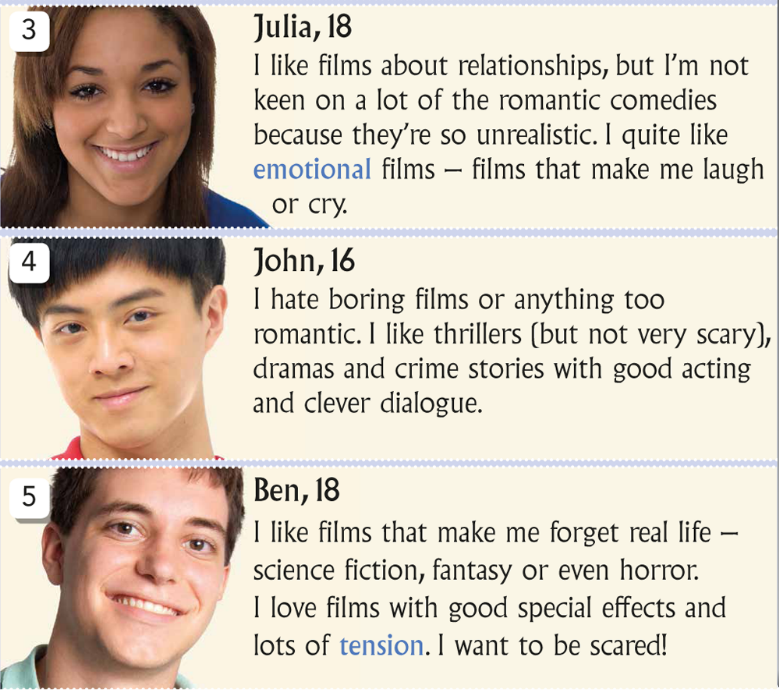 Reading about movies
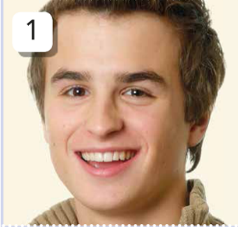 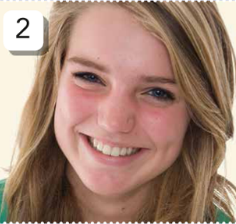 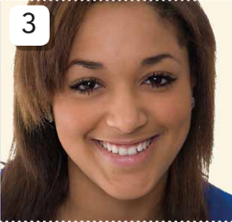 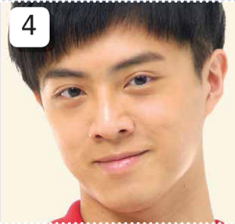 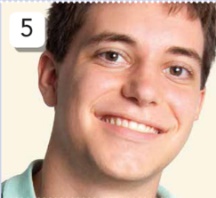 Talking about movies and TV. programs
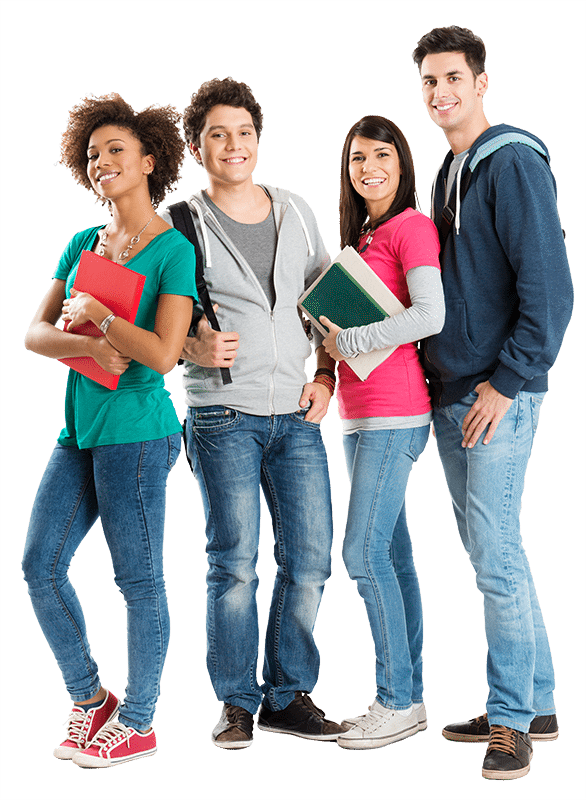 Listen to each person and then complete the chart.
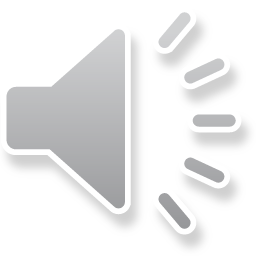 Talking about movies and TV. programs
Answer the questions correctly
1. Why doesn’t Olivia like watching the horror movies?-2. Why doesn’t Ben like watching the news?-3. Why does Ben like watching comedy?-4. Does May like the reality show?-5. Who is the movie lover?-
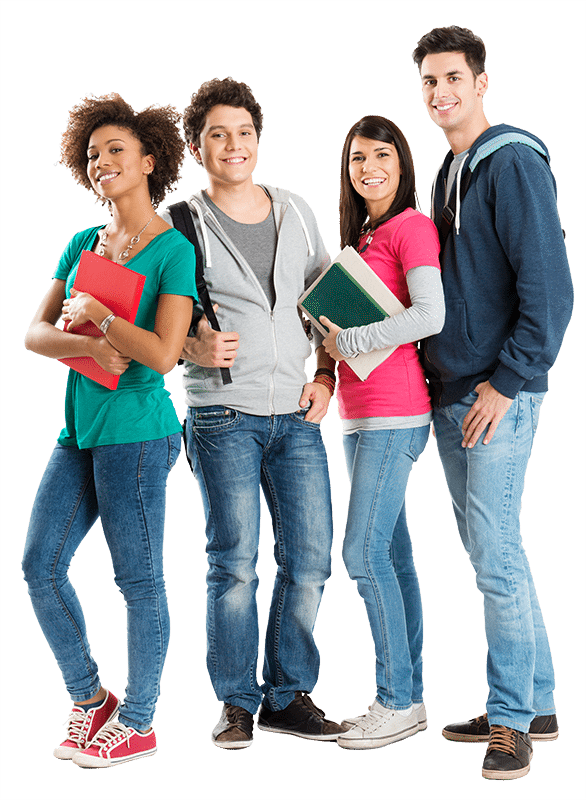 Playing a game on Quizziz
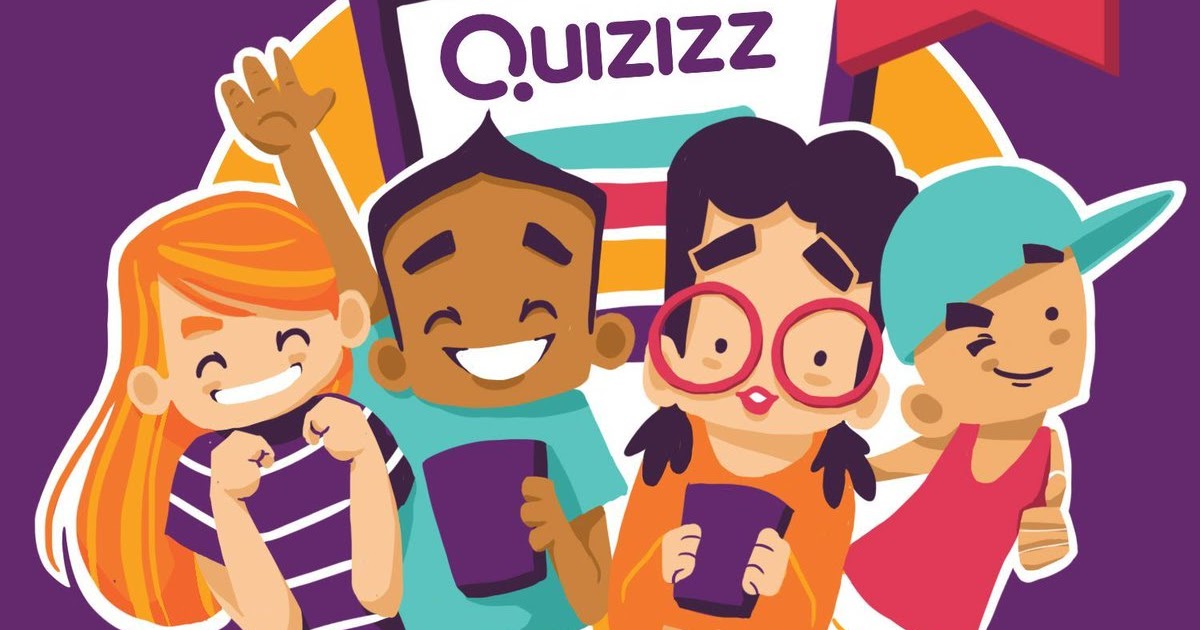 https://quizizz.com/join
Having the test on Socrative
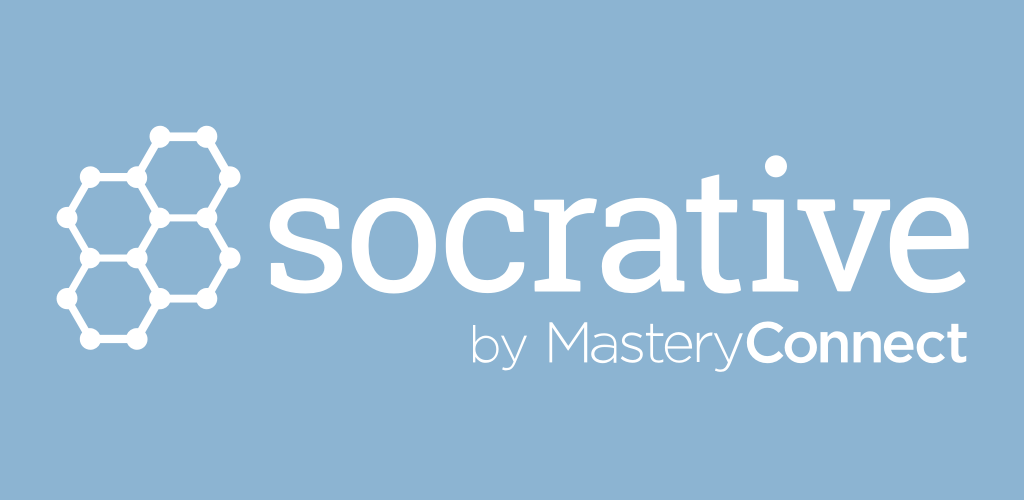 https://b.socrative.com/login/student